The Hardware/Software InterfaceCSE351 Spring 20111st Lecture, March 28
Instructor: 
Luis Ceze

Teaching Assistants:
Aaron Miller, David Cohen
1
Who is Luis?
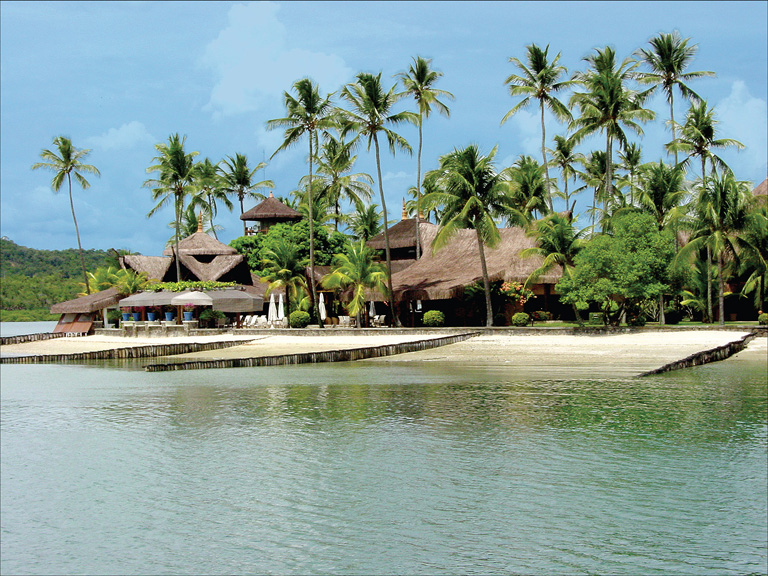 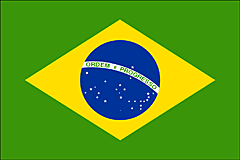 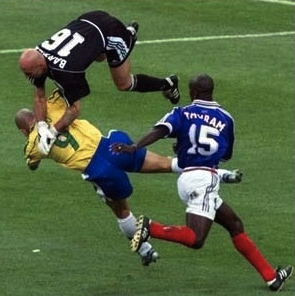 PhD in architecture, 
multiprocessors, parallelism,
compilers.
2
Who are you?
55+ students (wow!)
Who has written programs in assembly before?
Written a threaded program before?


What is an interface?

Why do we need a hardware/software interface?
3
C vs. Assembler vs. Machine Programs
cmpl    $0, -4(%ebp)
        je      .L2
        movl    -12(%ebp), %eax
        movl    -8(%ebp), %edx
        leal    (%edx,%eax), %eax
        movl    %eax, %edx
        sarl    $31, %edx
        idivl   -4(%ebp)
        movl    %eax, -8(%ebp)
.L2:
1000001101111100001001000001110000000000
0111010000011000
10001011010001000010010000010100
10001011010001100010010100010100
100011010000010000000010
1000100111000010
110000011111101000011111
11110111011111000010010000011100
10001001010001000010010000011000
if ( x != 0 ) y = (y+z) / x;
The three program fragments are equivalent
You'd rather write C!
The hardware likes bit strings!
The machine instructions are actually much shorter than the bits required torepresent the characters of the assembler code
4
HW/SW Interface: The Historical Perspective
Hardware started out quite primitive
Design was expensive  the instruction set was very simple
E.g., a single instruction can add two integers
Software was also very primitive
Architecture Specification (Interface)
Hardware
5
HW/SW Interface: Assemblers
Life was made a lot better by assemblers
1 assembly instruction = 1 machine instruction, but...
different syntax: assembly instructions are character strings, not bit strings
Assembler specification
UserPrograminAsm
Hardware
Assembler
6
HW/SW Interface: Higher Level Languages (HLL's)
Higher level of abstraction:
1 HLL line is compiled into many (many) assembler lines
C language specification
UserProgramin C
Hardware
Assembler
C
Compiler
7
HW/SW Interface: Code / Compile / Run Times
Code Time
Compile Time
Run Time
.exeFile
UserProgramin C
Hardware
Assembler
C
Compiler
Note: The compiler and assembler are just programs, developed using          this same process.
8
Overview
Course themes: big and little
Four important realities
How the course fits into the CSE curriculum
Logistics



(ready? )
9
The Big Theme
THE HARDWARE/SOFTWARE INTERFACE
How does the hardware (0s and 1s, processor executing instructions) relate to the software (Java programs)?
Computing is about abstractions (but don’t forget reality)
What are the abstractions that we use?
What do YOU need to know about them?
When do they break down and you have to peek under the hood?
What assumptions are being made that may or may not hold in a new context or for a new technology?
What bugs can they cause and how do you find them?
Become a better programmer and begin to understand the thought processes that go into building computer systems
10
Little Theme 1: Representation
All digital systems represent everything as 0s and 1s
Everything includes:
Numbers – integers and floating point
Characters – the building blocks of strings
Instructions – the directives to the CPU that make up a program
Pointers – addresses of data objects in memory
These encodings are stored in registers, caches, memories, disks, etc.
They all need addresses
A way to find them
Find a new place to put a new item 
Reclaim the place in memory when data no longer needed
11
Little Theme 2: Translation
There is a big gap between how we think about programs and data and the 0s and 1s of computers
Need languages to describe what we mean
Languages need to be translated one step at a time
Word-by-word
Phrase structures
Grammar
We know Java as a programming language
Have to work our way down to the 0s and 1s of computers
Try not to lose anything in translation!
We’ll encounter Java byte-codes, C language, assembly language, and machine code (for the X86 family of CPU architectures)
12
Little Theme 3: Control Flow
How do computers orchestrate the many things they are doing – seemingly in parallel
What do we have to keep track of when we call a method, and then another, and then another, and so on
How do we know what to do upon “return”
User programs and operating systems
Multiple user programs
Operating system has to orchestrate them all 
Each gets a share of computing cycles
They may need to share system resources (memory, I/O, disks)
Yielding and taking control of the processor
Voluntary or by force?
13
Course Outcomes
Foundation: basics of high-level programming (Java)
Understanding of some of the abstractions that exist between programs and the hardware they run on, why they exist, and how they build upon each other
Knowledge of some of the details of underlying implementations
Become more effective programmers
More efficient at finding and eliminating bugs
Understand the many factors that influence program performance
Facility with some of the many languages that we use to describe programs and data
Prepare for later classes in CSE
14
Reality 1: Ints ≠ Integers & Floats ≠ Reals
Representations are finite
Example 1: Is x2 ≥ 0?
Floats: Yes!
Ints:
 40000 * 40000  --> 1600000000
 50000 * 50000  --> ??
Example 2: Is (x + y) + z  =  x + (y + z)?
Unsigned & Signed Ints: Yes!
Floats:	
 (1e20 + -1e20) + 3.14 --> 3.14
 1e20 + (-1e20 + 3.14) --> ??
15
Code Security Example
/* Kernel memory region holding user-accessible data */
#define KSIZE 1024
char kbuf[KSIZE]; int len = KSIZE;

/* Copy at most maxlen bytes from kernel region to user buffer */
int copy_from_kernel(void *user_dest, int maxlen) {
    /* Byte count len is minimum of buffer size and maxlen */
    if (KSIZE > maxlen) len = maxlen;    
    memcpy(user_dest, kbuf, len);
    return len;
}
Similar to code found in FreeBSD’s implementation of getpeername
There are legions of smart people trying to find vulnerabilities in programs
16
Typical Usage
/* Kernel memory region holding user-accessible data */
#define KSIZE 1024
char kbuf[KSIZE]; int len = KSIZE;

/* Copy at most maxlen bytes from kernel region to user buffer */
int copy_from_kernel(void *user_dest, int maxlen) {
    /* Byte count len is minimum of buffer size and maxlen */
    if (KSIZE > maxlen) len = maxlen; 
    memcpy(user_dest, kbuf, len);
    return len;
}
#define MSIZE 528

void getstuff() {
    char mybuf[MSIZE];
    copy_from_kernel(mybuf, MSIZE);
    printf(“%s\n”, mybuf);
}
17
Malicious Usage
/* Kernel memory region holding user-accessible data */
#define KSIZE 1024
char kbuf[KSIZE]; int len = KSIZE;

/* Copy at most maxlen bytes from kernel region to user buffer */
int copy_from_kernel(void *user_dest, int maxlen) {
    /* Byte count len is minimum of buffer size and maxlen */
    if (KSIZE > maxlen) len = maxlen;
    memcpy(user_dest, kbuf, len);
    return len;
}
#define MSIZE 528

void getstuff() {
    char mybuf[MSIZE];
    copy_from_kernel(mybuf, -MSIZE);
    . . .
}
18
Reality #2: You’ve Got to Know Assembly
Chances are, you’ll never write a program in assembly code
Compilers are much better and more patient than you are
But: Understanding assembly is the key to the machine-level execution model
Behavior of programs in presence of bugs
High-level language model breaks down
Tuning program performance
Understand optimizations done/not done by the compiler
Understanding sources of program inefficiency
Implementing system software
Operating systems must manage process state
Creating / fighting malware
x86 assembly is the language of choice
19
Assembly Code Example
Time Stamp Counter
Special 64-bit register in Intel-compatible machines
Incremented every clock cycle
Read with rdtsc instruction
Application
Measure time (in clock cycles) required by procedure
double t;
start_counter();
P();
t = get_counter();
printf("P required %f clock cycles\n", t);
20
Code to Read Counter
Write small amount of assembly code using GCC’s asm facility
Inserts assembly code into machine code generated by compiler
/* Set *hi and *lo to the high and low order bits
   of the cycle counter.  
*/
void access_counter(unsigned *hi, unsigned *lo)
{
    asm("rdtsc; movl %%edx,%0; movl %%eax,%1"   
	: "=r" (*hi), "=r" (*lo) /* output    */
	:                        /* input     */
	: "%edx", "%eax");       /* clobbered */
}
21
Reality #3: Memory Matters
Memory is not unbounded
It must be allocated and managed
Many applications are memory-dominated
Memory referencing bugs are especially pernicious
Effects are distant in both time and space
Memory performance is not uniform
Cache and virtual memory effects can greatly affect program performance
Adapting program to characteristics of memory system can lead to major speed improvements
22
Memory Referencing Bug Example
double fun(int i)
{
  volatile double d[1] = {3.14};
  volatile long int a[2];
  a[i] = 1073741824; /* Possibly out of bounds */
  return d[0];
}
fun(0)  –>	3.14
fun(1)  –>	3.14
fun(2)  –>	3.1399998664856
fun(3)  –>	2.00000061035156
fun(4)  –>	3.14, then segmentation fault
23
Saved State
d7 … d4
d3 … d0
a[1]
a[0]
Memory Referencing Bug Example
double fun(int i)
{
  volatile double d[1] = {3.14};
  volatile long int a[2];
  a[i] = 1073741824; /* Possibly out of bounds */
  return d[0];
}
fun(0)  –>	3.14
fun(1)  –>	3.14
fun(2)  –>	3.1399998664856
fun(3)  –>	2.00000061035156
fun(4)  –>	3.14, then segmentation fault
Explanation:
4
3
Location accessed by fun(i)
2
1
0
24
Memory Referencing Errors
C (and C++) do not provide any memory protection
Out of bounds array references
Invalid pointer values
Abuses of malloc/free
Can lead to nasty bugs
Whether or not bug has any effect depends on system and compiler
Action at a distance
Corrupted object logically unrelated to one being accessed
Effect of bug may be first observed long after it is generated
How can I deal with this?
Program in Java (or C#, or ML, or …)
Understand what possible interactions may occur
Use or develop tools to detect referencing errors
25
Memory System Performance Example
Hierarchical memory organization
Performance depends on access patterns
Including how program steps through multi-dimensional array
void copyij(int src[2048][2048],
            int dst[2048][2048])
{
  int i,j;
  for (i = 0; i < 2048; i++)
    for (j = 0; j < 2048; j++)
      dst[i][j] = src[i][j];
}
void copyji(int src[2048][2048],
            int dst[2048][2048])
{
  int i,j;
  for (j = 0; j < 2048; j++)
    for (i = 0; i < 2048; i++)
      dst[i][j] = src[i][j];
}
21 times slower(Pentium 4)
26
s1
2k
s3
8k
s5
s7
32k
s9
128k
s11
512k
s13
2m
s15
8m
The Memory Mountain
Read throughput (MB/s)
Pentium III Xeon
1200
550 MHz
16 KB on-chip L1 d-cache
16 KB on-chip L1 i-cache
1000
L1
512 KB  off-chip unified
L2 cache
800
600
400
L2
200
0
Mem
Working set size (bytes)
Stride (words)
27
Reality #4: Performance isn’t counting ops
Exact op count does not predict performance
Easily see 10:1 performance range depending on how code written
Must optimize at multiple levels: algorithm, data representations, procedures, and loops
Must understand system to optimize performance
How programs compiled and executed
How memory system is organized
How to measure program performance and identify bottlenecks
How to improve performance without destroying code modularity and generality
28
Example Matrix Multiplication
Standard desktop computer, vendor compiler, using optimization flags
Both implementations have exactly the same operations count (2n3)
160x
Best code (K. Goto)
Triple loop
29
MMM Plot: Analysis
Multiple threads: 4x
Vector instructions: 4x
Memory hierarchy and other optimizations: 20x
Reason for 20x: blocking or tiling, loop unrolling, array scalarization, instruction scheduling, search to find best choice
Effect: less register spills, less L1/L2 cache misses, less TLB misses
30
CSE351’s role in new CSE Curriculum
Pre-requisites
142 and 143: Intro Programming I and II
One of 6 core courses
311: Foundations I
312: Foundations II
331: SW Design and Implementation
332: Data Abstractions
351: HW/SW Interface
352: HW Design and Implementation

351 sets the context for many follow-on courses
31
CSE351’s place in new CSE Curriculum
CSE477/481
Capstones
CSE451
Op Systems
CSE466
Emb Systems
CSE352
HW Design
CSE333
Systems Prog
CSE401
Compilers
CSE461
Networks
CSE484
Security
Execution Model
Performance
DistributedSystems
Concurrency
Machine
Code
Real-TimeControl
Comp. Arch.
CSE351
The HW/SW InterfaceUnderlying principles linking hardware and software
CS 143
Intro Prog II
32
Course Perspective
Most systems courses are Builder-Centric
Computer Architecture
Design pipelined processor in Verilog
Operating Systems
Implement large portions of operating system
Compilers
Write compiler for simple language
Networking
Implement and simulate network protocols
33
Course Perspective (Cont.)
This course is Programmer-Centric
Purpose is to show how software really works
By understanding the underlying system, one can be more effective as a programmer
Better debugging
Better basis for evaluating performance
How multiple activities work in concert (e.g., OS and user programs)
Not just a course for dedicated hackers
What every CSE major needs to know
Provide a context in which to place the other CSE courses you’ll take
34
Textbooks
Computer Systems: A Programmer’s Perspective, 2nd Edition
Randal E. Bryant and David R. O’Hallaron 
Prentice-Hall, 2010
http://csapp.cs.cmu.edu
This book really matters for the course!
How to solve labs
Practice problems typical of exam problems

A good C book.
C: A Reference Manual (Harbison and Steele)
The C Programming Language (Kernighan and Ritchie)
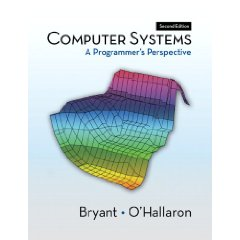 35
Course Components
Lectures (~30)
Higher-level concepts – I’ll assume you’ve done the reading in the text
Sections (~10)
Applied concepts, important tools and skills for labs, clarification of lectures, exam review and preparation
Written assignments (4)
Problems from text to solidify understanding
Labs (4)
Provide in-depth understanding (via practice) of an aspect of systems
Exams (midterm + final)
Test your understanding of concepts and principles
36
Resources
Course Web Page
http://www.cse.washington.edu/351
Copies of lectures, assignments, exams
Course Discussion Board
Keep in touch outside of class – help each other
Staff will monitor and contribute
Course Mailing List
Low traffic – mostly announcements; you are already subscribed
Staff email
Things that are not appropriate for discussion board or better offline
Anonymous Feedback (will be linked from homepage)
Any comments about anything related to the coursewhere you would feel better not attaching your name
37
Policies: Grading
Exams: weighted 1/3 (midterm), 2/3 (final)
Written assignments: weighted according to effort
We’ll try to make these about the same
Labs assignments: weighted according to effort
These will likely increase in weight as the quarter progresses
Grading:
25% written assignments
35% lab assignments
40% exams
38
Welcome to CSE351!
Let’s have fun
Let’s learn – together
Let’s communicate
Let’s set the bar for a useful and interesting class

Many thanks to the many instructors who have shared their lecture notes – I will be borrowing liberally through the qtr – they deserve all the credit, the errors are all mine
UW: Gaetano Borriello (Inaugural edition of CSE 351, Spring 2010)
CMU:  Randy Bryant, David O’Halloran, Gregory Kesden, Markus Püschel
Harvard: Matt Welsh
UW: Tom Anderson, Luis Ceze, John Zahorjan
39